Biopolymers upcycled from wood residues
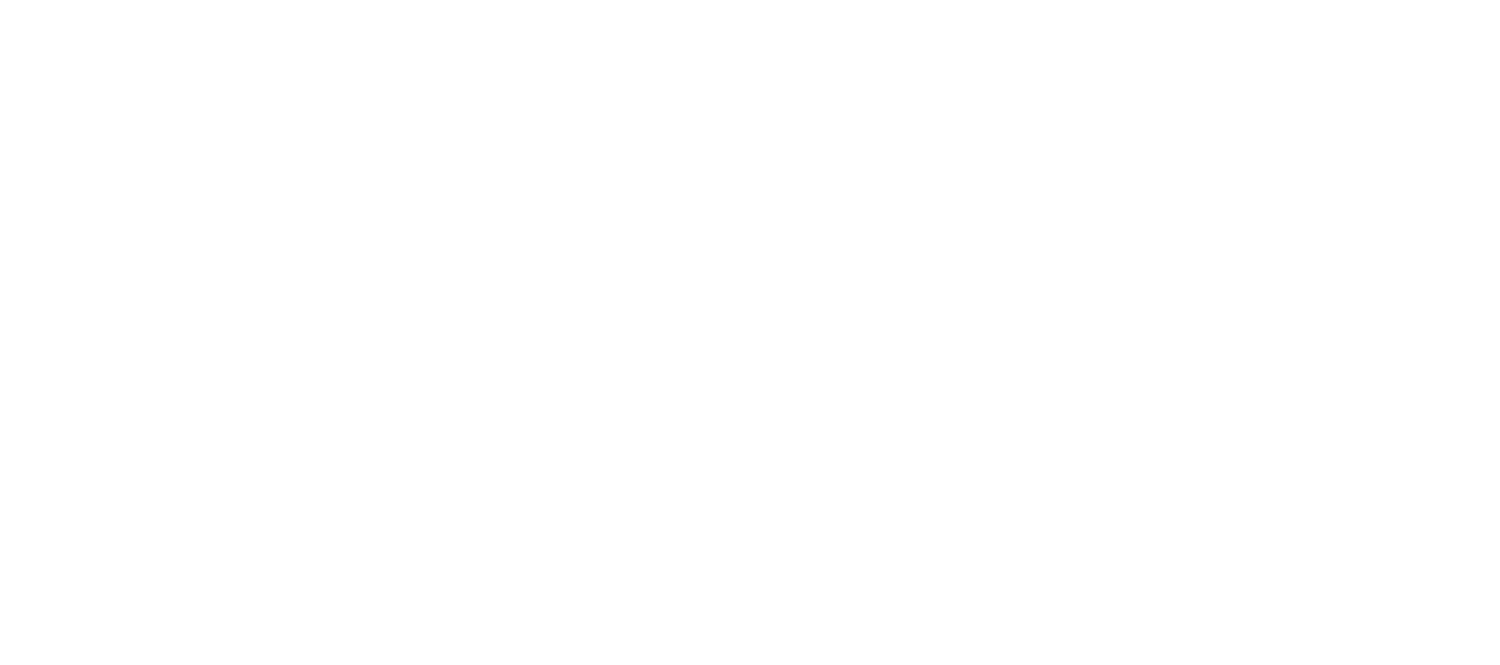 Baltic Reed Hackathon, 14 February 2024
Antti Kämäräinen
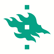 M.Sc. (Agr. & For.), Forest Economics and Marketing, University of Helsinki, 2004
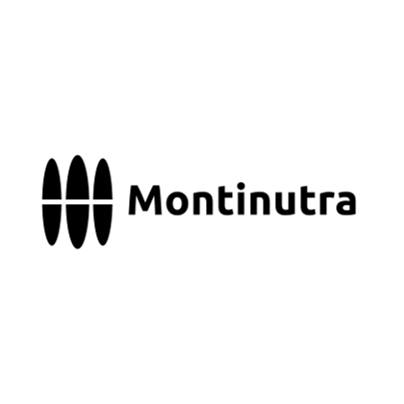 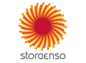 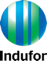 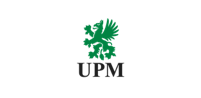 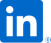 https://www.linkedin.com/in/anttik/
© Boreal Bioproducts 2024
Flows of Wood Material in Finland
In 2022, the total consumption of wood dry-matter was 36.8 million tonnes.
According to the forest sector’s mass balance, ~60% of all wood dry-matter ends up for energy generation. 
Most of the wood dry-matter ending up in energy production consists of either 
forest industry by-products or various wood residues, or
black liquor and other concentrated liquors from wood pulp industry
Source: LUKE
© Boreal Bioproducts 2024
By-products of Sawmilling
Logs needed to produce one cubic meter of sawn goods varies from plant to plant. On average, about 2.2 m3 of logs are needed for 1 m3 of sawn goods.
2.2 m3 of logs needed to produce 1 m3 of sawn goods generates by-products as follows:
0.7 m3 (32%) of wood chips
0.3 m3 (14%) of sawdust
0.2 m3 (9%) of bark
Wood chips are an excellent raw material for the pulp and pulp industry. 
Sawdust is used for the production of chipboard and pellets. 
The bark is used as a fuel for energy, often supported by dry sawdust.
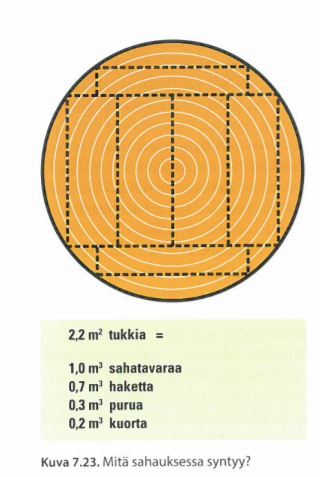 Image: Tapion taskukirja
© Boreal Bioproducts 2024
“Everything that can be made with fossil-based material              today can be made from a tree tomorrow” – Stora Enso
Forest industry side streams are assuming an increasingly important role for the sector’s future. The industrial use of side streams means more careful utilization and more valuable uses of the wood felled from the forest.
Soilfood: Paperboard production side streams  are converted for use in soil improvement. Their wood-based fibre product increases the content of organic matter in arable land and improves its water retention, as well as binding carbon in the soil.
UPM: In plywood production, a minimum of 50% of the fossil-based phenol in the plywood’s glue is replaced with the tree’s own natural adhesive lignin, a residue from pulp process.
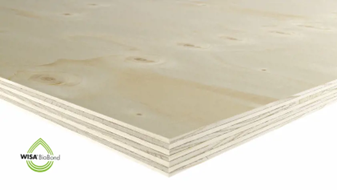 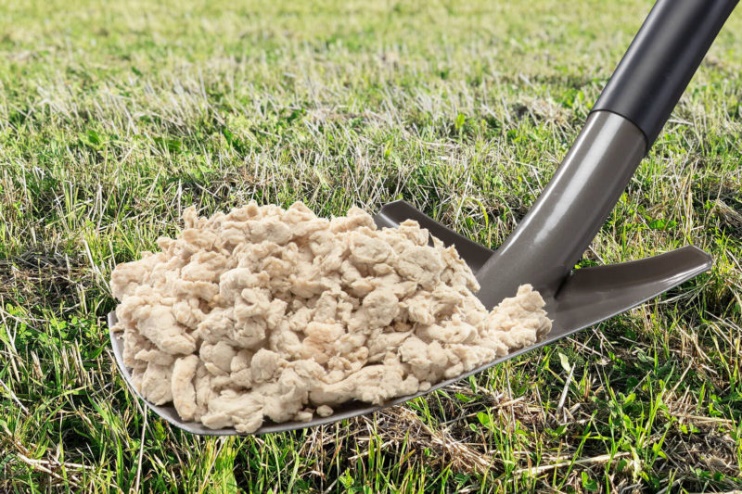 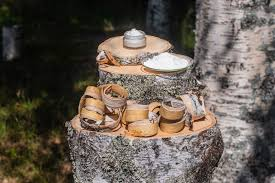 Innomost: Natural and biodegradable compounds derived from industrial side streams by mechanical and physical methods and extracted and modified into multifunctional ingredients for cosmetic products.
Stora Enso: Lignin replaces the non-renewable graphite used in batteries. A lignin battery can be charged 2-3 times faster than a conventional graphite battery. The technology also allows a greater energy density, reducing the need for charging.
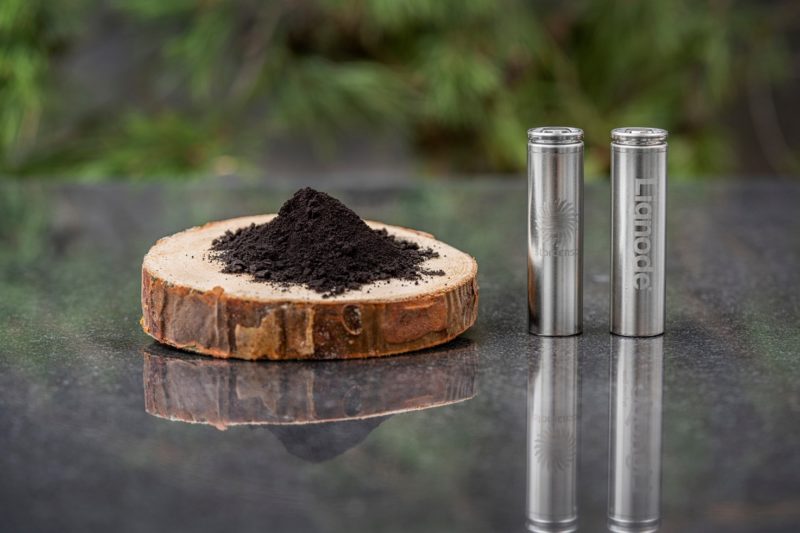 © Boreal Bioproducts 2024
Uusi puu – New Wood
To see and learn more about wood-based innovations, please pay a visit to the Uusi puu – New Wood exhibition at the Finnish Museum of Technology (Viikintie 1, 00560 Helsinki). 
The exhibition is open to the public until the end of March 2024.
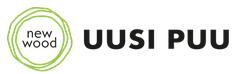 © Boreal Bioproducts 2024
Boreal Bioproducts / Montinutra Oy
Company name: Montinutra Oy
Auxiliary company name: Boreal Bioproducts
Established in 2018
7 FTE’s
Pilot Factory in Turku
Head Office in Espoo
Montinutra Pilot Plant in Turku
© Boreal Bioproducts 2024
Background: Future Biorefinery JR2 Programme New solutions for biomass fractionation, 2011-2014
The main objective of FuBio JR2 was to establish a world-leading competence platform in the field of wood biorefinery R&D in Finland
Focus of FuBio JR2: Novel value chains, in which wood is refined into new materials & chemicals
New products from cellulose, lignin and hemicelluloses
New wood fractionation methods
© Boreal Bioproducts 2024
We offer natural polymers and extraction technology -and seek partners for commercialization
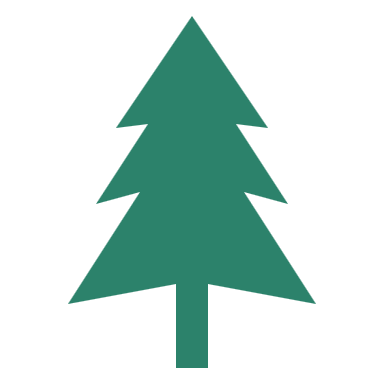 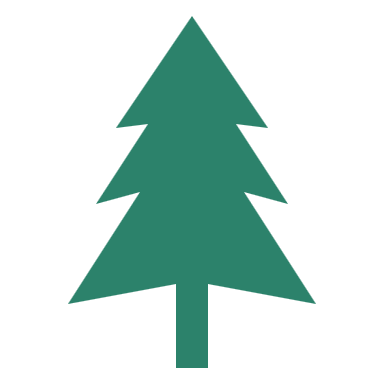 We offer
We look for
Natural polysaccharides, phenolics and thermally treated fibers 

Water based biorefinery, integrated with forest industry
Joint development of product applications to commit commercial demand  JDA, LOI, Off-take

Partners who enable growth investments either by indication of the commercial commitment or through venturing
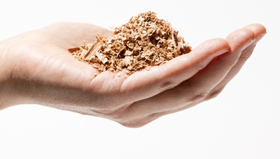 © Boreal Bioproducts 2024
Wood residues upcycled to biopolymers
Side Streams
Sawdust, Bark
Bioproducts
Biorefinery
Pressurized Hot Water Extraction
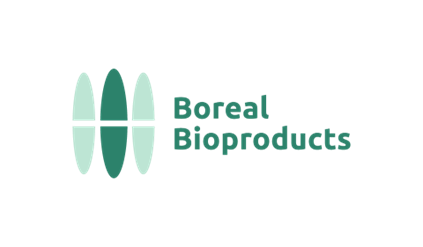 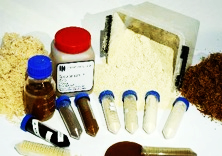 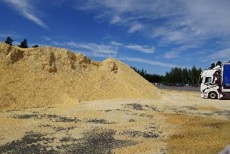 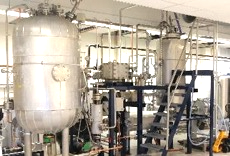 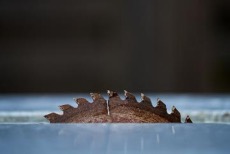 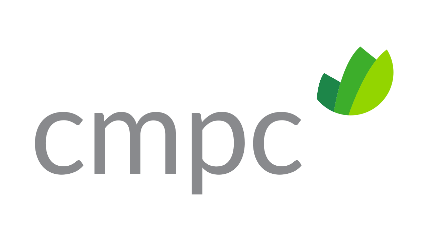 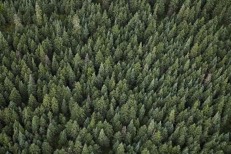 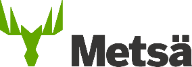 Supply Chain Partners
Certified Forests
Sawmill or Pulp Mill
© Boreal Bioproducts 2024
Presenting Boreal Bioproducts®
SpruceSugar™
Hemicellulose
Bark extracts
Tannin polyphenolics
SpruceLigno™
Lignin
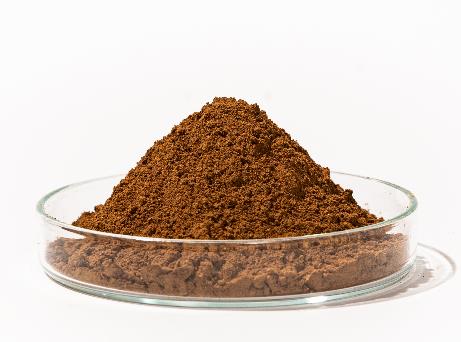 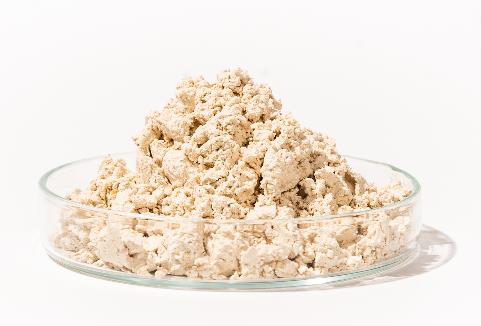 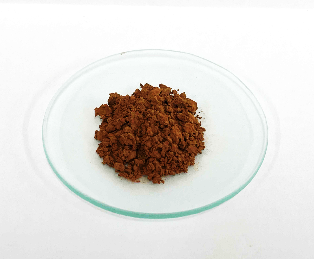 SpruceFiber™
Lignocellulosic fiber
SpruceGlue™
Phenolic sugar
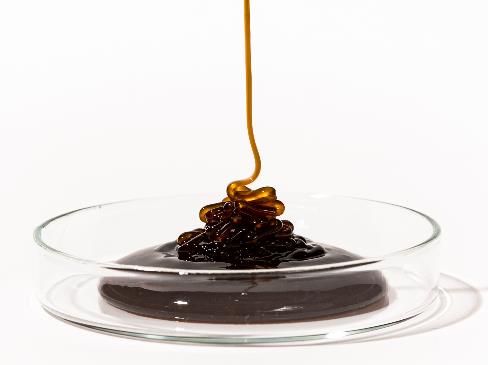 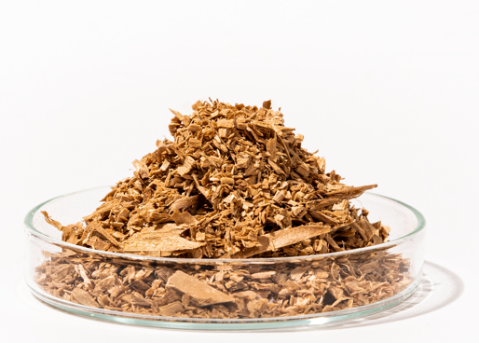 © Boreal Bioproducts 2024
Our polysaccharides, phenolics and fibers
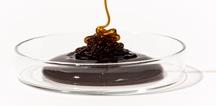 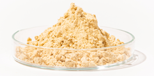 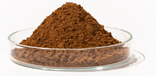 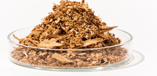 +Tannin polyphenolic compound
© Boreal Bioproducts 2024
Applications developed with our partners
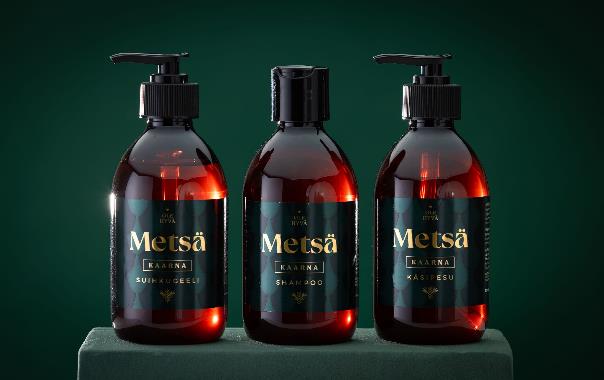 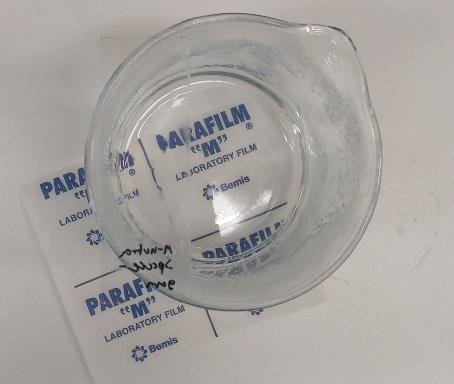 HAIR CARE
ANTI-FOG
BARRIER
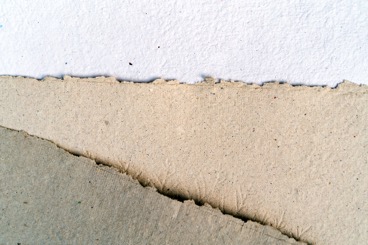 SpruceSugar™
SpruceSugar™
SpruceLigno™
BINDER
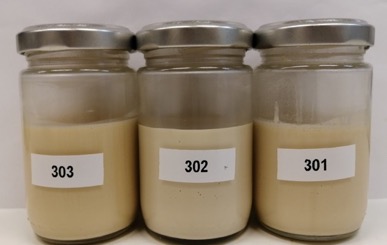 SUN CARE
GLUE
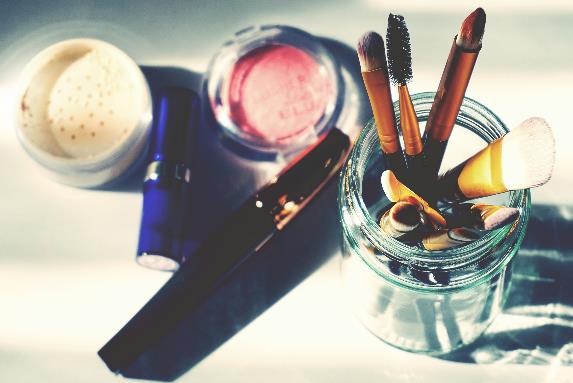 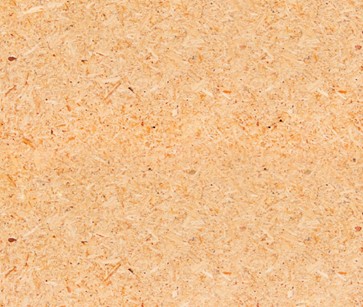 SpruceGlue™
SpruceSugar™
SpruceTannin™
SpruceLigno™
SpruceSugar™
SpruceSugar™
© Boreal Bioproducts 2024
Focus on cosmetics and chemical industries to balance volume, value and time-to-market
Price EUR/kg
Short-term focus
Cosmetics formulations with product sales
Replacing fossil biopolymers in functional industrial chemicals with product sales
In the longer term, we will have several attractive markets
Food&Beverage, feed and active ingredients markets are attractive business verticals, but have longer time-to-market due to regulation
New markets are entered through product development in own R&D and with market specific partners
1 000
Health
Actives
>200 €/kg
Cosmetic 
Active 
+200 €/kg
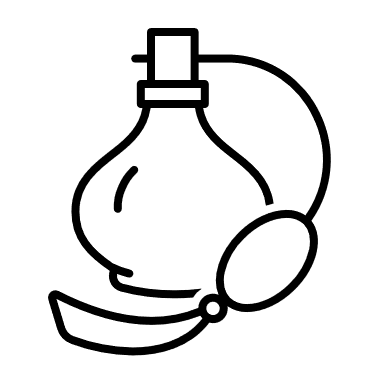 100
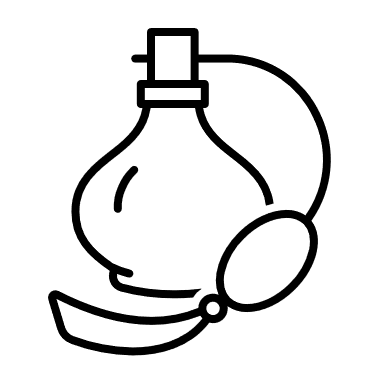 Cosmetic 
Functional 
20-80 €/kg
FOCUS
10
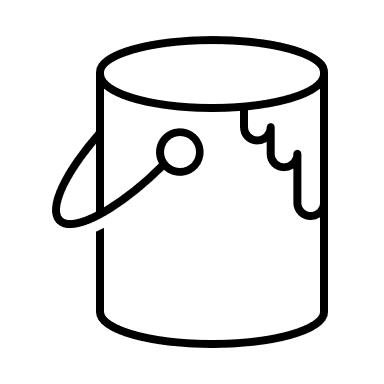 Chemical
Functional 
2-20 €/kg
Food & Bev
Functional
1-5 €/kg
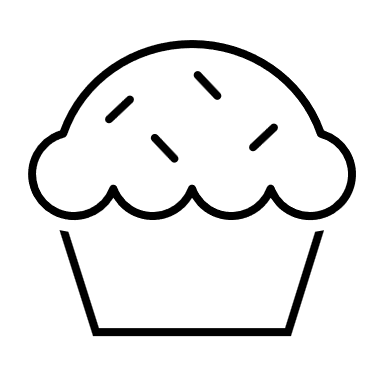 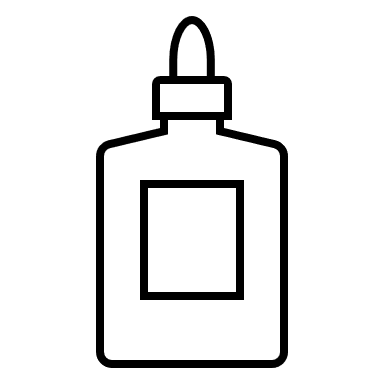 Chemical
Platform
0-2 €/kg
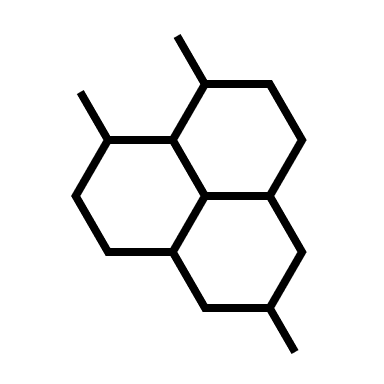 1
+100 000
10
100
1 000
Market demand per product, t/a
© Boreal Bioproducts 2024
Market development  Plant commission 2026
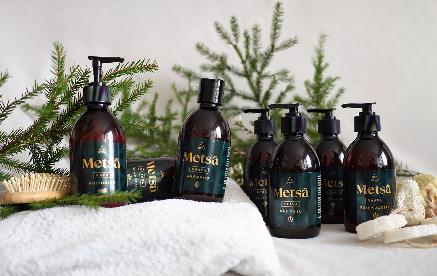 Geographic expansion
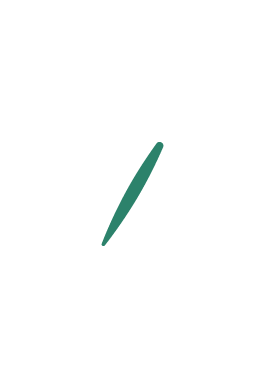 Distribution
Off-takes
Pre-agreements
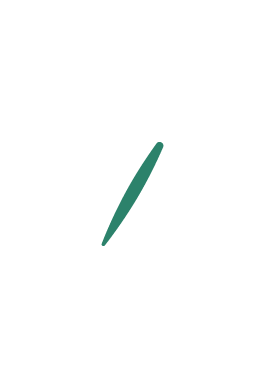 Industrial pilots

First customers
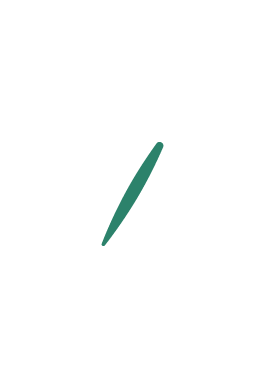 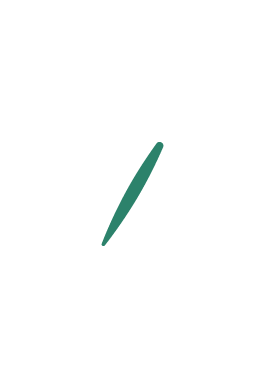 2021
2022
2023
2024
2025
2026
2027
Pilot Plant
First-of-a-kind plant

Pre-A financing
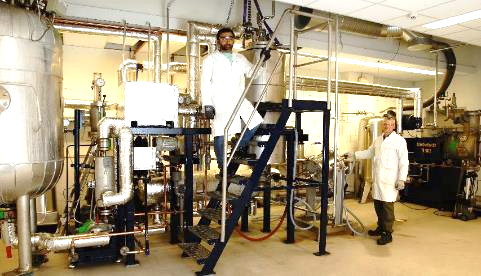 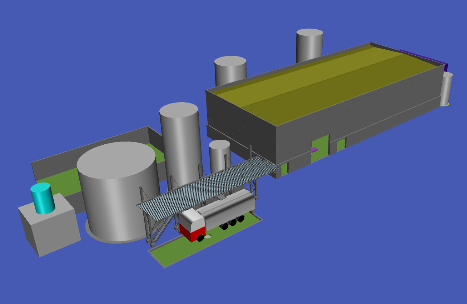 
Plant design
(Contract manufacturing)
Investment planning
Series-A financing
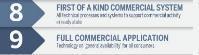 Construction
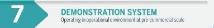 Technology readiness levels (TRL) https://ec.europa.eu/research/participants/data/ref/h2020/wp/2014_2015/annexes/h2020-wp1415-annex-g-trl_en.pdf
© Boreal Bioproducts 2024
Climate friendly, natural and scalable technology
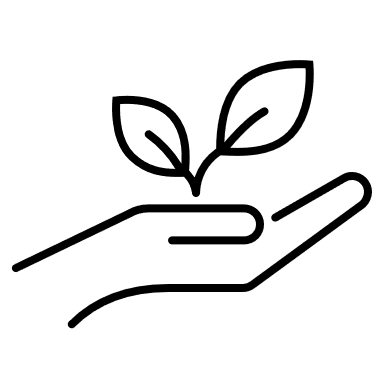 Reduction up to	

-95% CO2
footprint in comparison 
to a fossil substitute
100% 
Natural products
Wood residues
>150 000 000 ton


Sawmill residues
>20 000 000 ton
…in Europe
Residues of PEFC™️ and FSC© certified sources
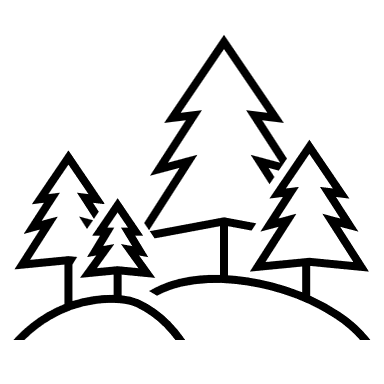 Scenario: Cradle-to-gate, excl. intrinsic carbon. Also, wood residue’s supply chain CO2 footprint included for real comparability. Comparison against latex binder of styrene-butydiene or acrylics.
FAO, European Union
© Boreal Bioproducts 2024
We are on a mission to succeed!
Development
Technology
Market
Company
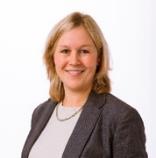 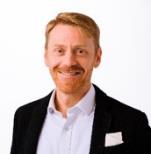 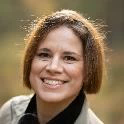 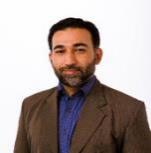 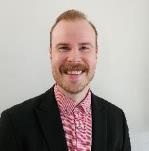 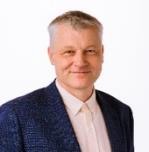 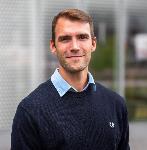 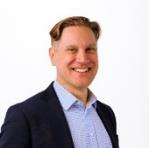 Ann-Sofie Fonsen 
Director
PhD Wood Chemistry
Tony Tiainen
Manager
PhD Chemistry
Asim Mahmood
Process
MSc Process Chemistry
Jaakko Pajunen
Managing Director
MSc Technology
Aurelie Laloeuf
Sr Specialist
PhD Chemistry
Pertti Tiitola
Director
BSc Engineering
Alexander Henn
Manager
DSc Chemistry
Antti Kämäräinen
Development
MSc Forestry
Over 25 years of technology expertise in scale up from pilot to commercial scale.
Over 15 years career in business development of publicly listed companies.
Over 20 years in international B2B sales of novel forest products.
Expertise in organic chemistry and poly-saccharide modification.
Synthesis, modification and development of hybrid materials.
Experienced in chemical experiments and quality control.
Cosmetics ingredient and product development professional.
Synthesis, modification of biopolymers and phenolics.
Looking to broaden the team with application R&D, engineering and SGA towards the plant implementation.
© Boreal Bioproducts 2024
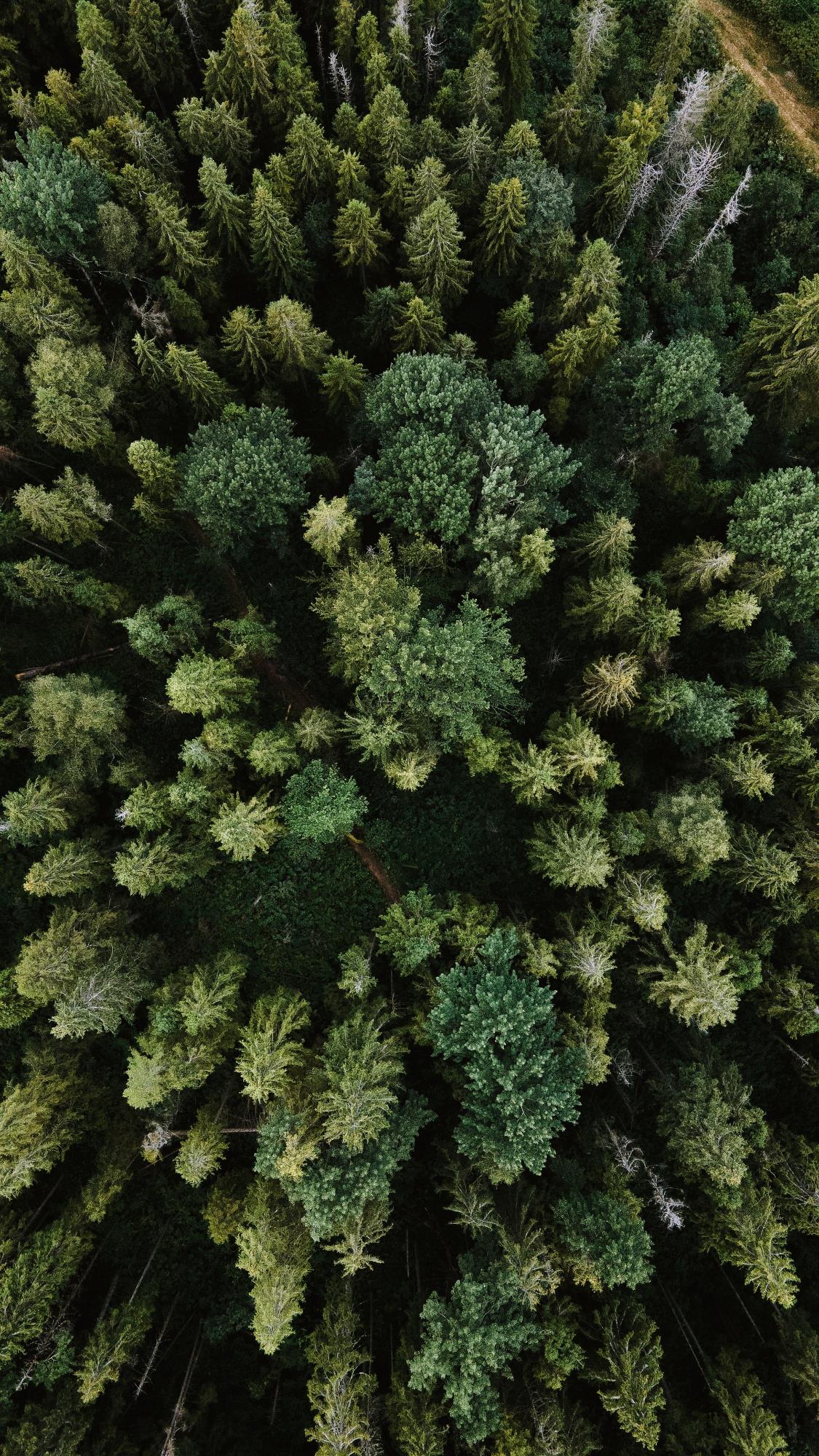 Ingredients of the future,
from residues of today.
Please contact:

Antti Kämäräinen, Market Development Director
antti@borealbioproducts.com
+358 40 546 6959
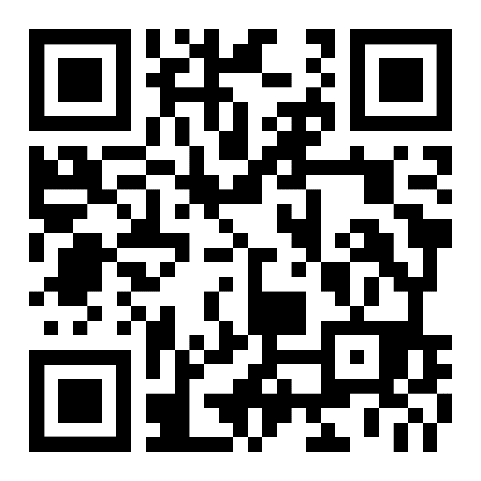 © Boreal Bioproducts 2024